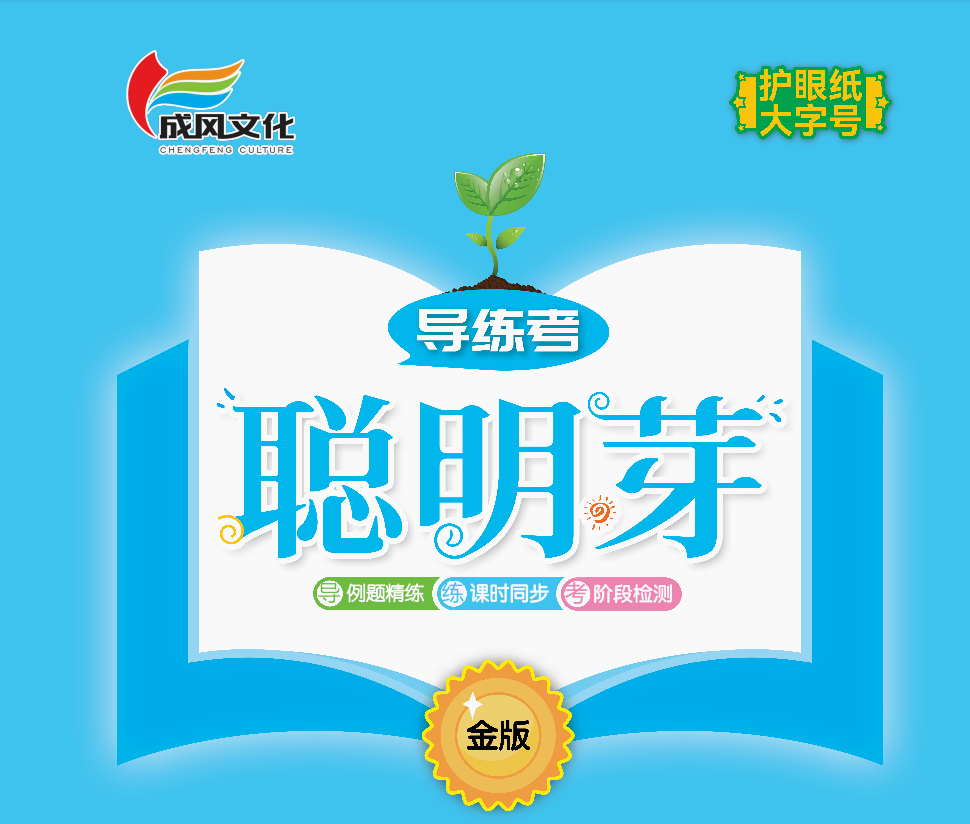 第二单元  20以内的退位减法第5课时   解决问题
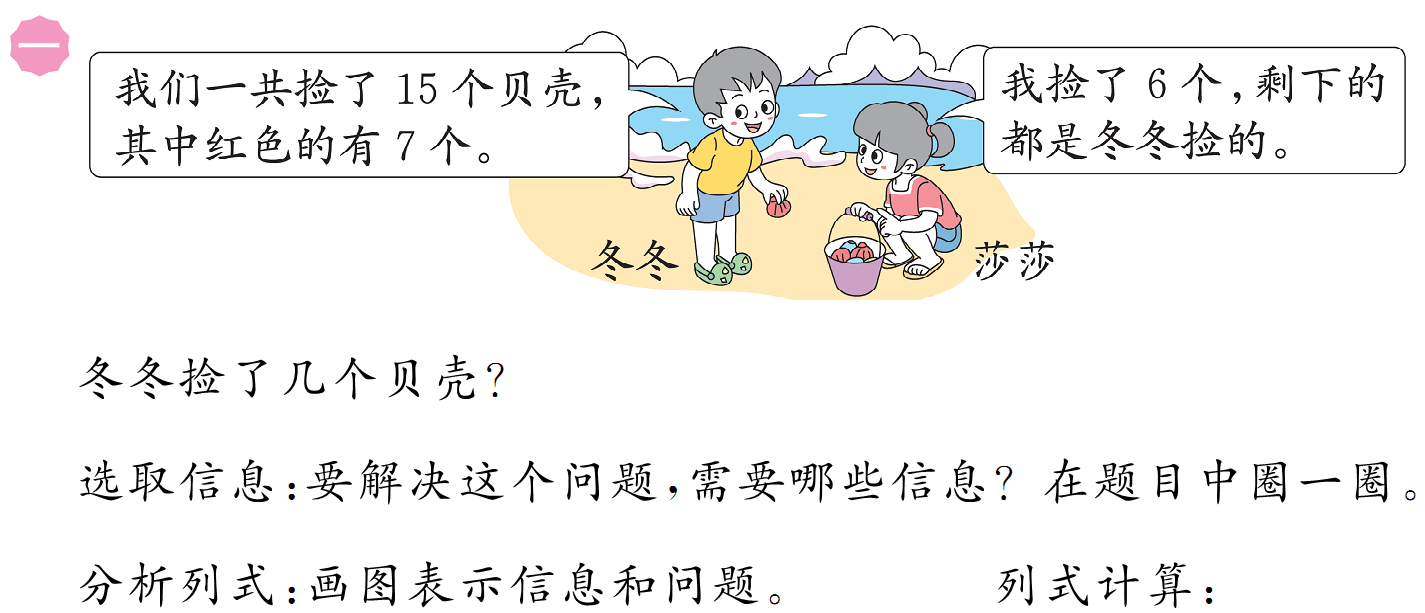 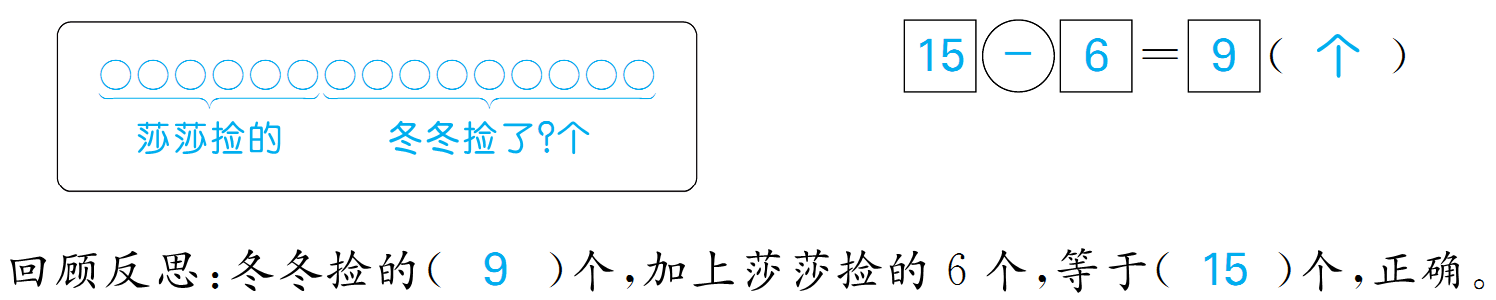 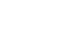 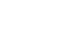 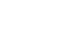 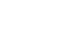 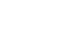 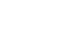 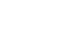 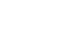 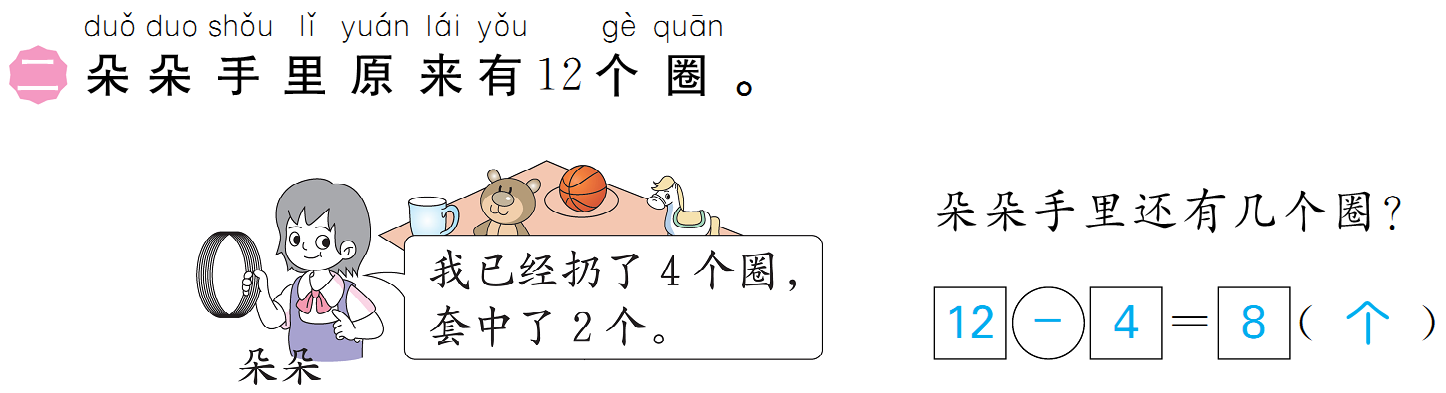 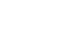 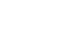 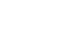 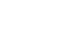 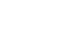 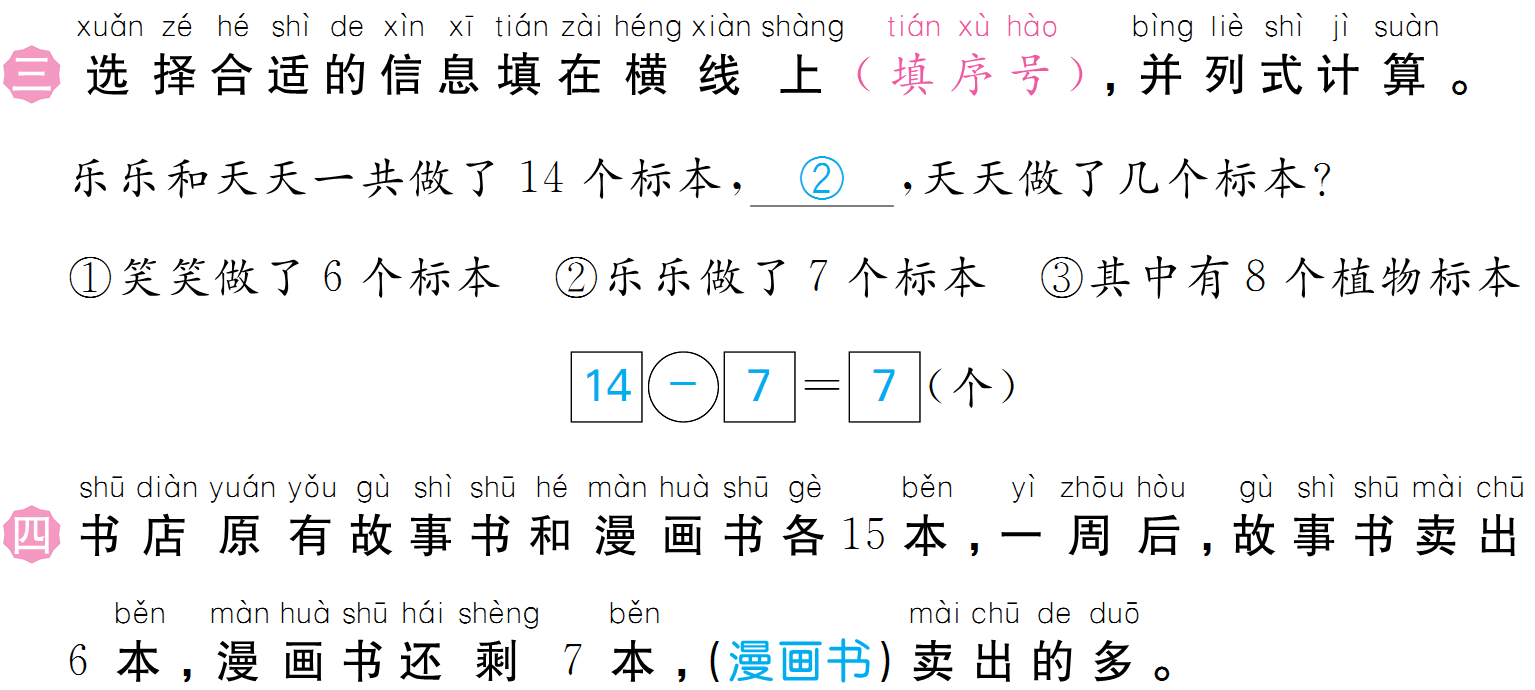 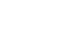 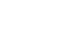 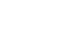 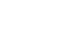 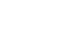 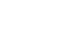 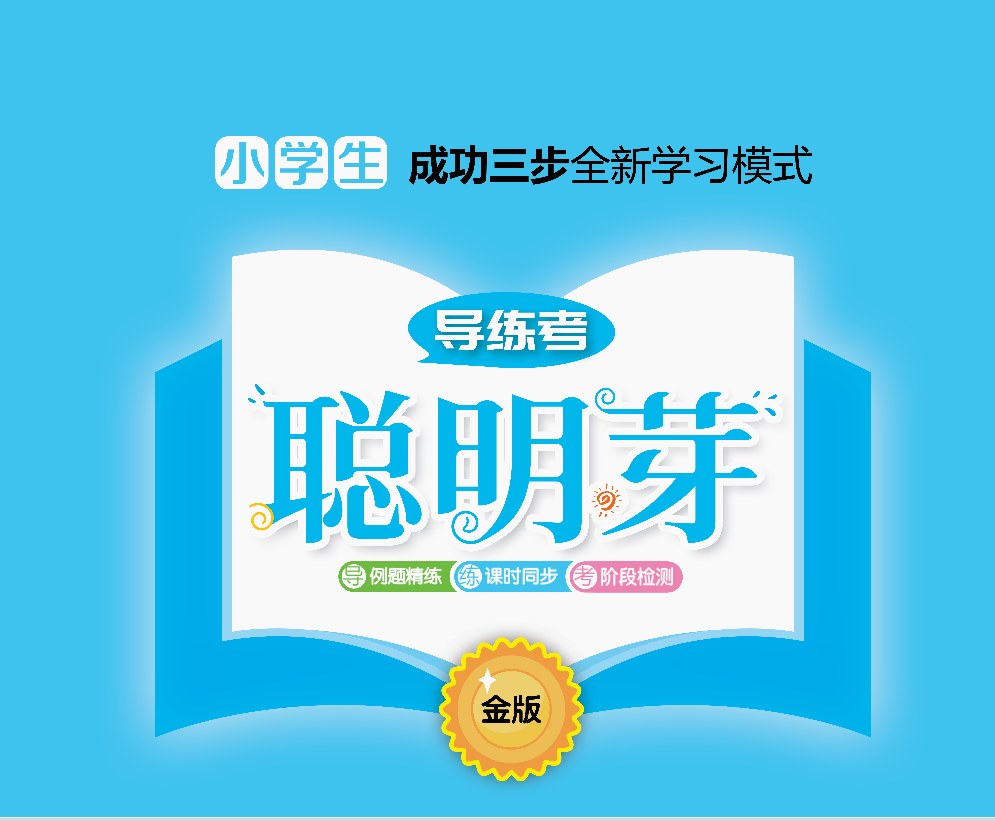